③１０までの数
使い方
・SKYMENU class：ペン機能で丸いわくをぬったり数字をかいてください
・Power Point：[図形の書式]-[ぬりつぶし]、または[描画]を使ってください
　　　　
　　　　
（イラストは「いらすとや」を使用しています）
１０までの数　かずだけいろをぬりましょう
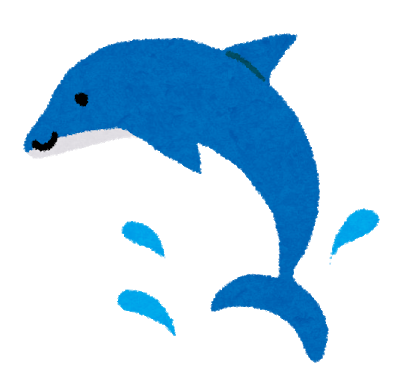 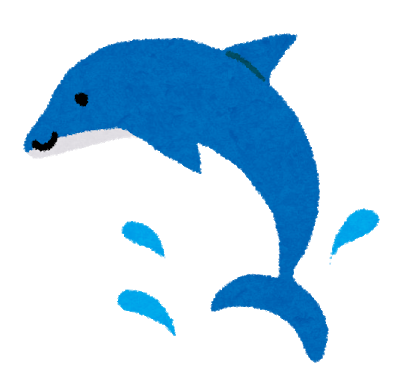 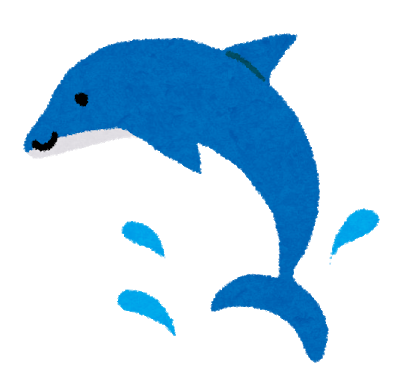 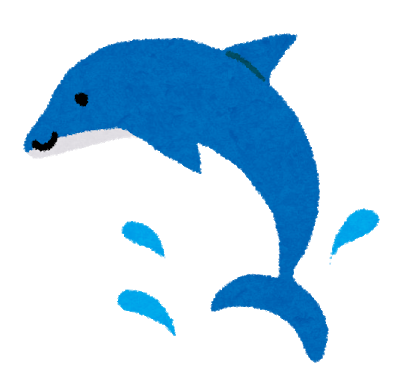 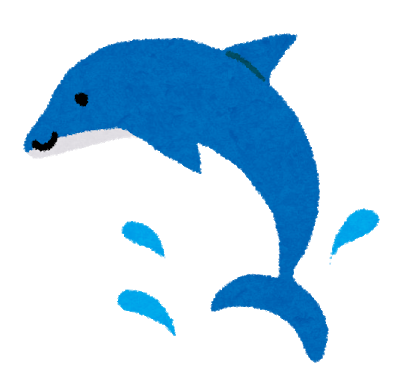 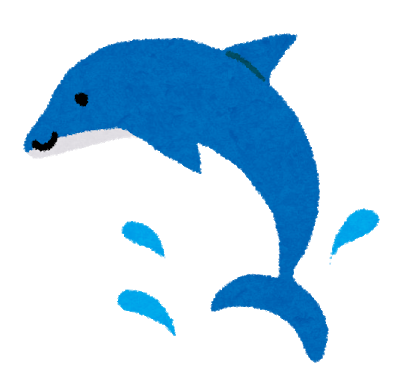 かずをすうじで
かきましょう
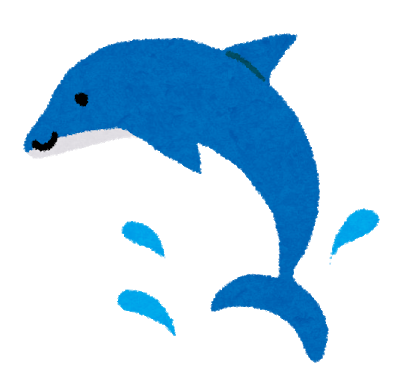 １０までの数　かずだけいろをぬりましょう
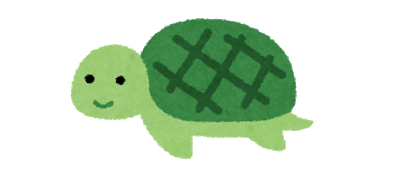 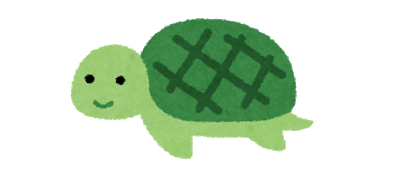 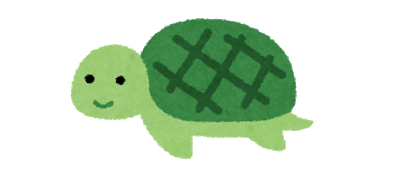 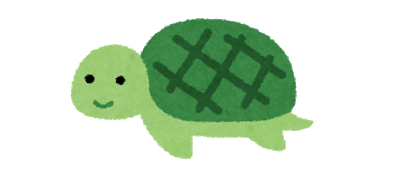 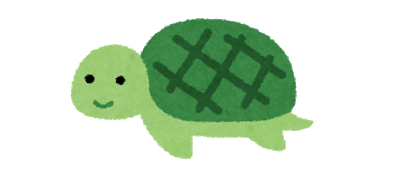 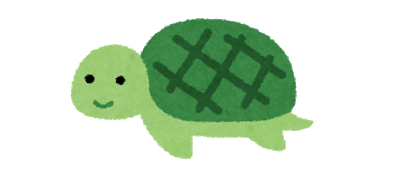 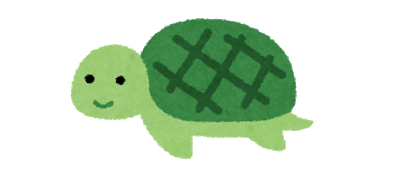 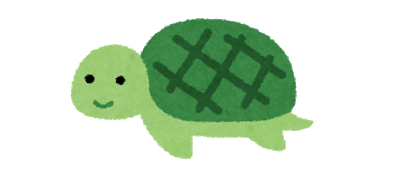 かずをすうじで
かきましょう
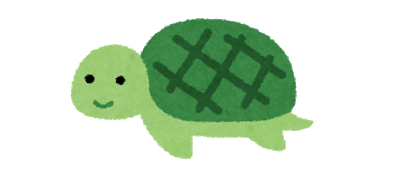 １０までの数　かずだけいろをぬりましょう
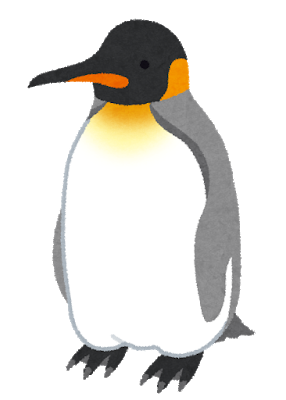 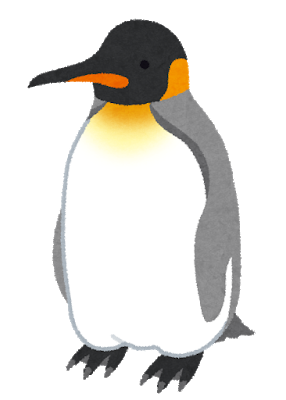 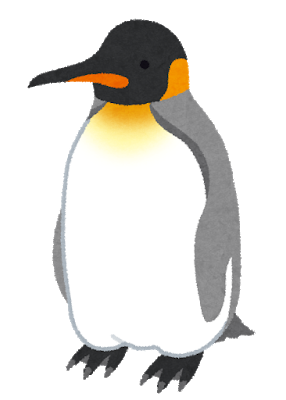 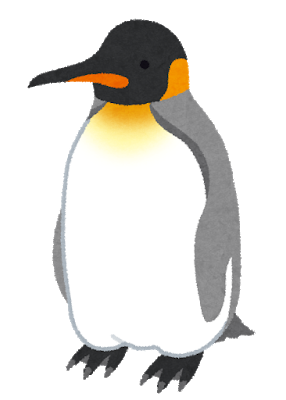 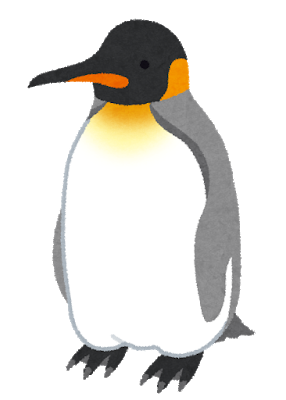 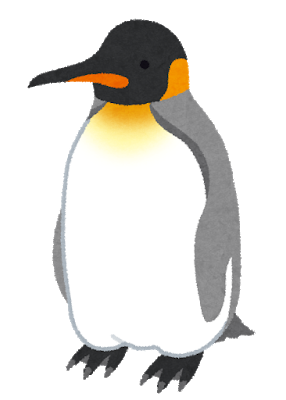 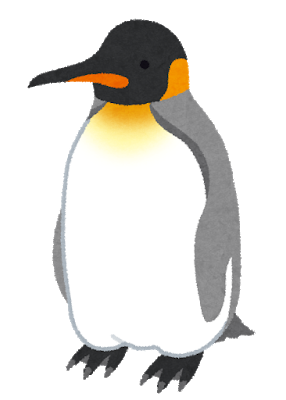 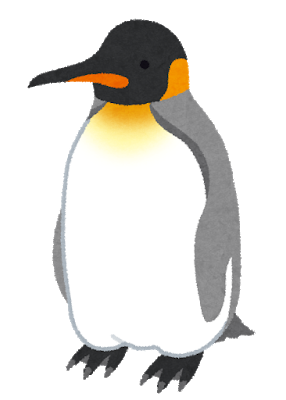 かずをすうじで
かきましょう
１０までの数　かずだけいろをぬりましょう
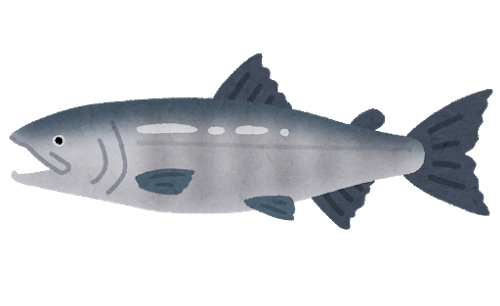 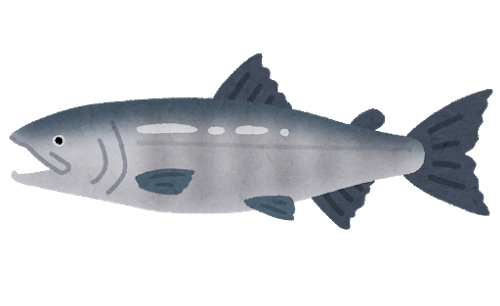 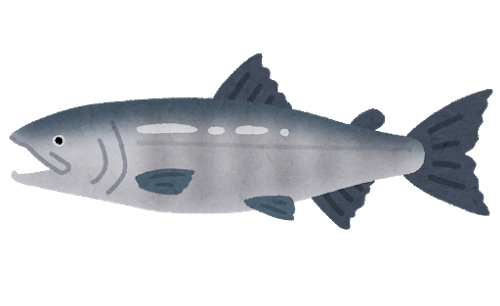 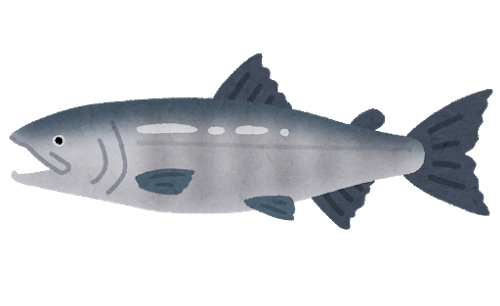 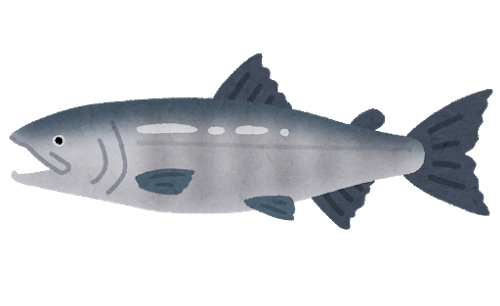 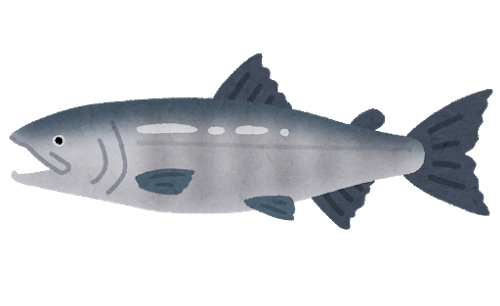 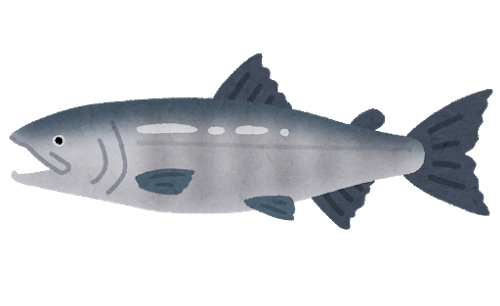 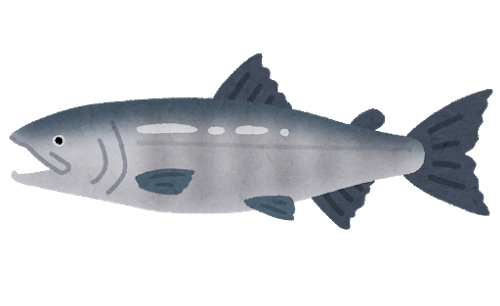 かずをすうじで
かきましょう
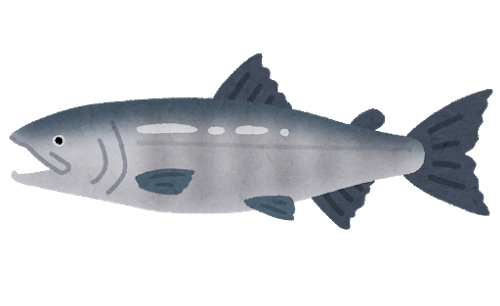 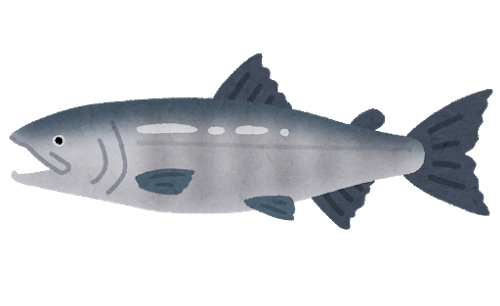 10までの数　かずだけいろをぬりましょう
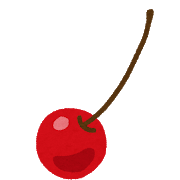 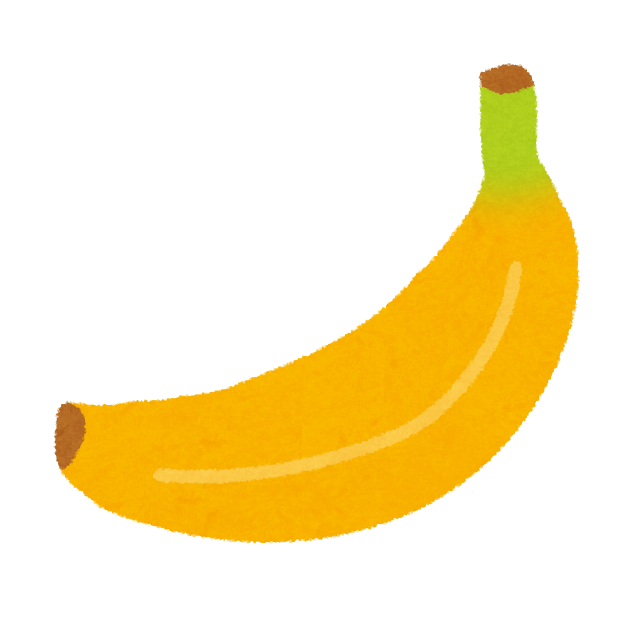 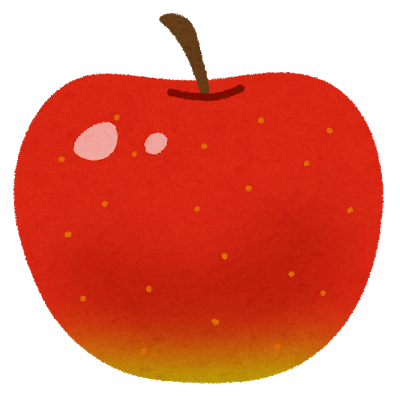 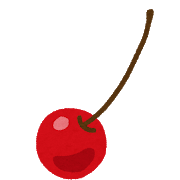 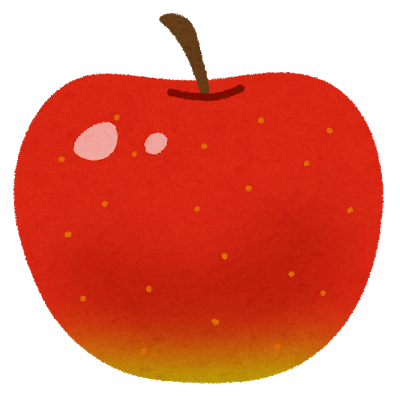 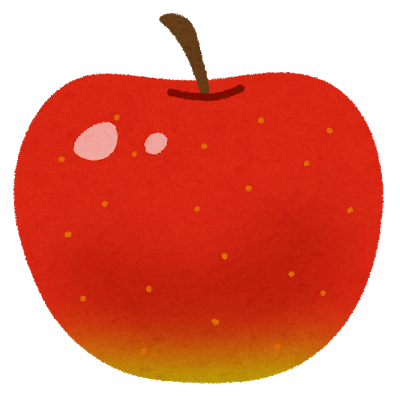 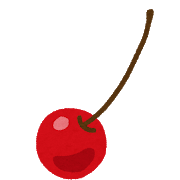 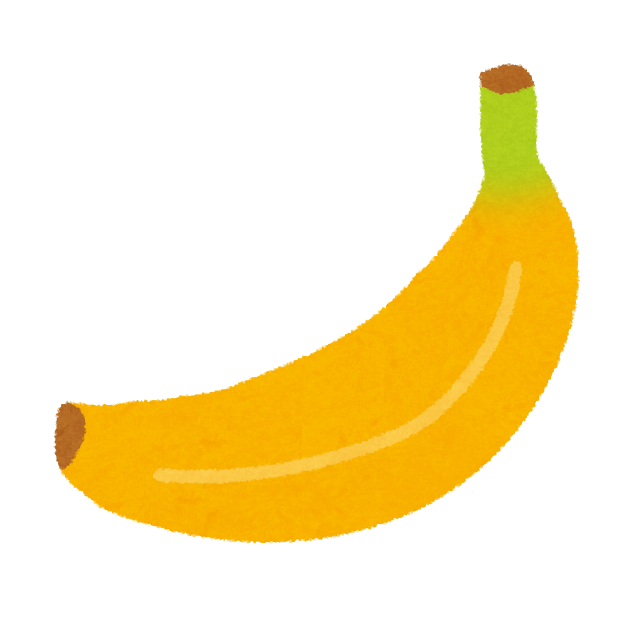 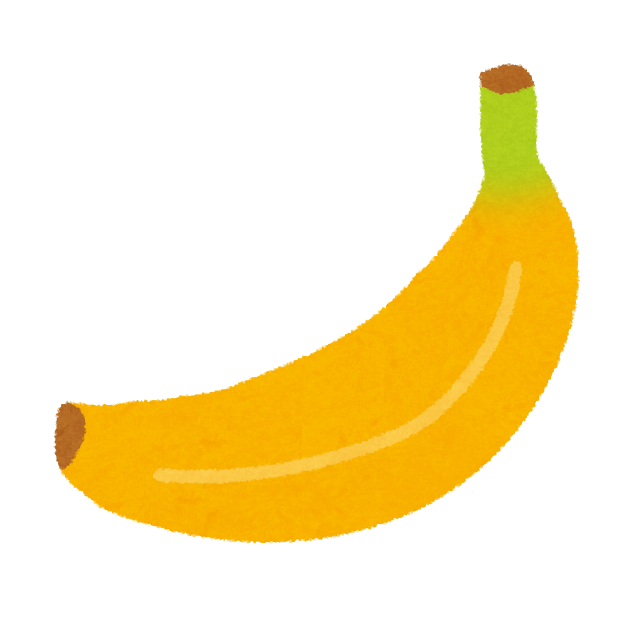 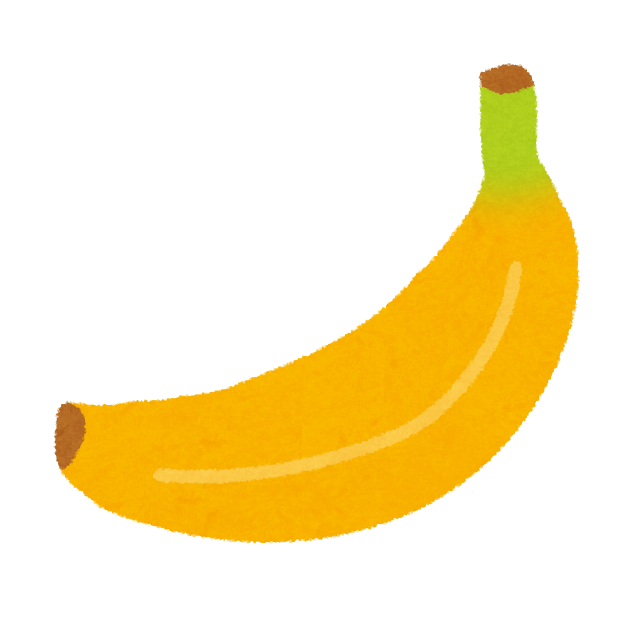 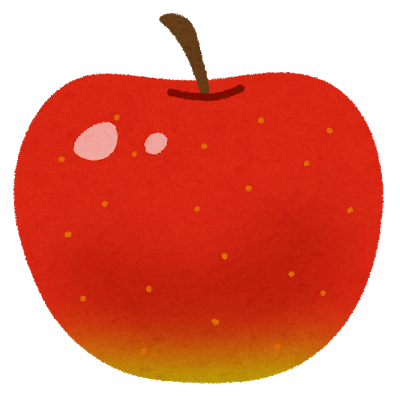 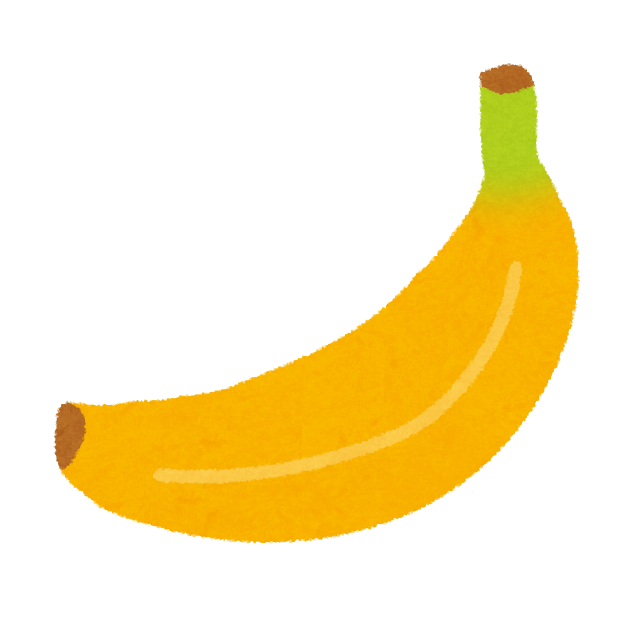 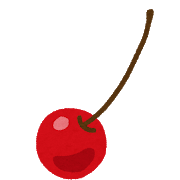 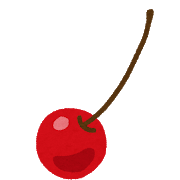 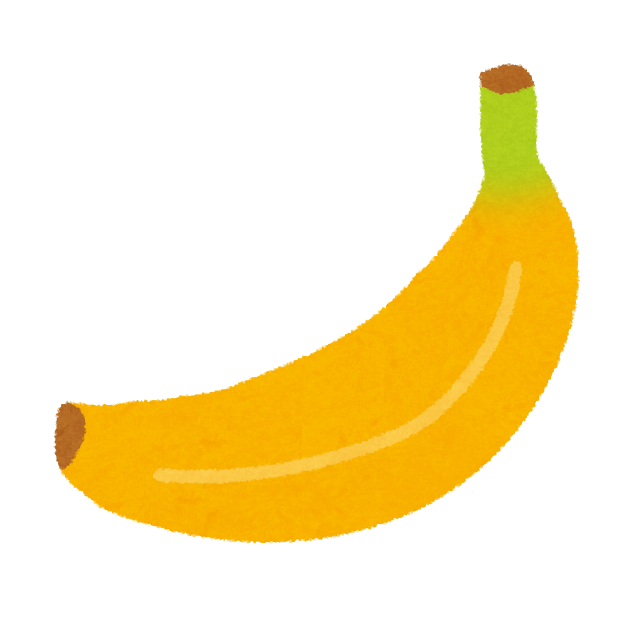 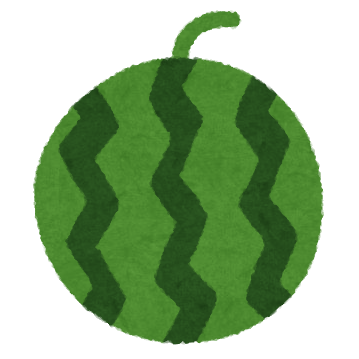 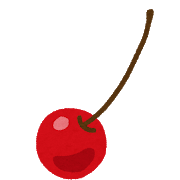 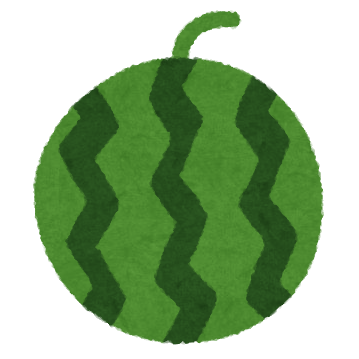 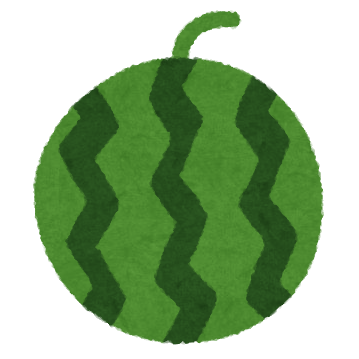 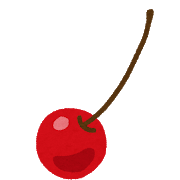 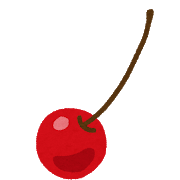 10までの数　かずだけいろをぬりましょう
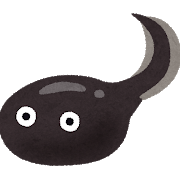 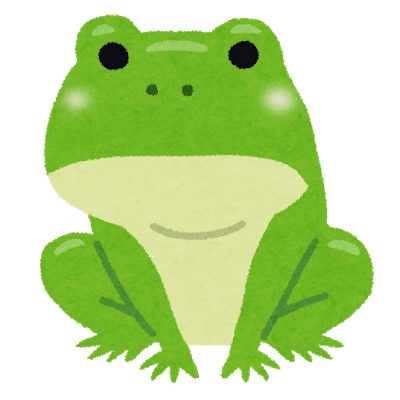 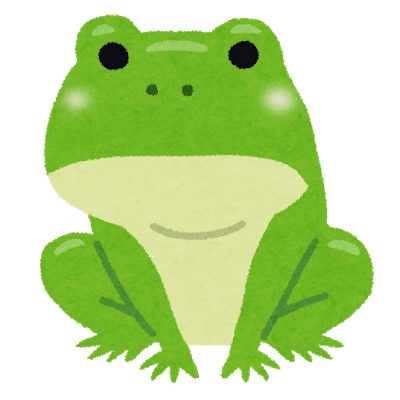 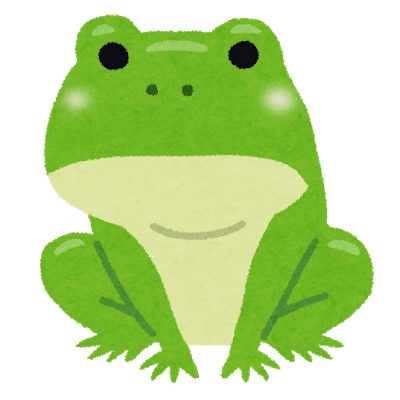 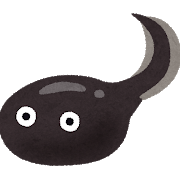 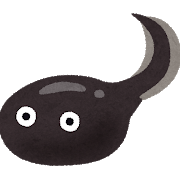 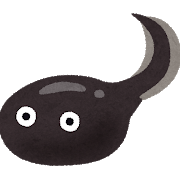 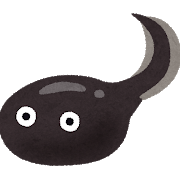 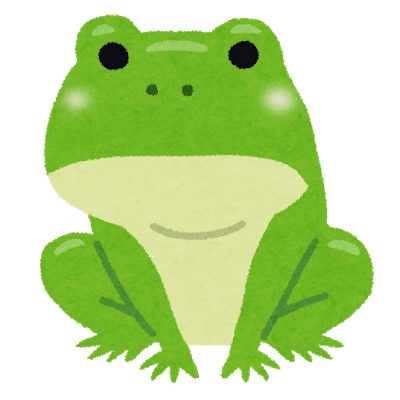 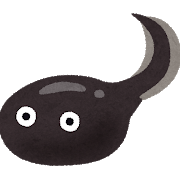 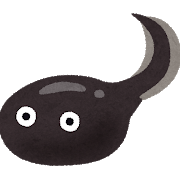 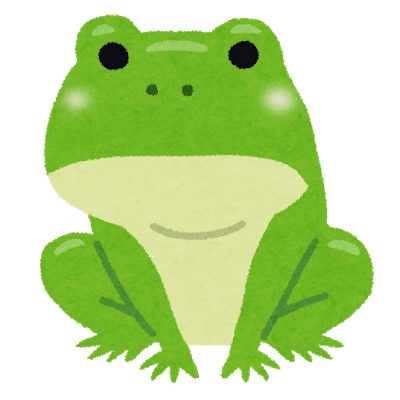 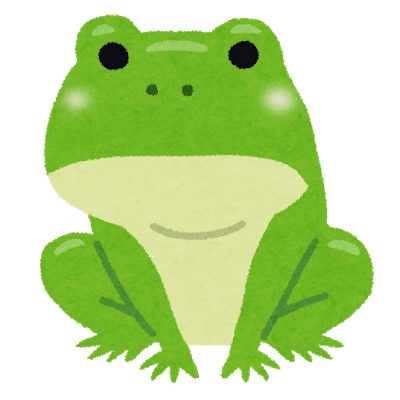 10までの数　かずだけいろをぬりましょう
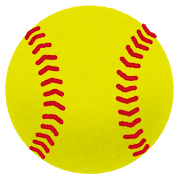 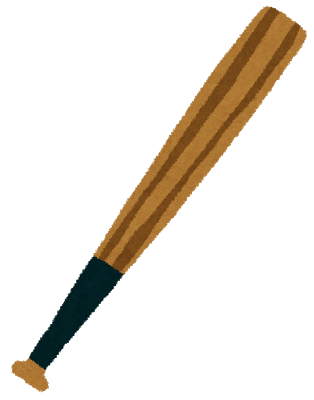 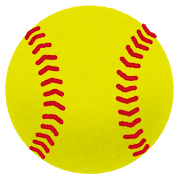 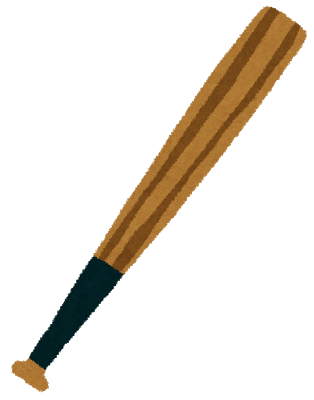 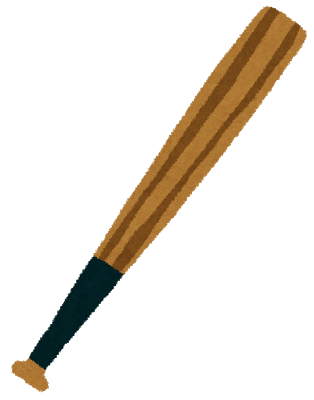 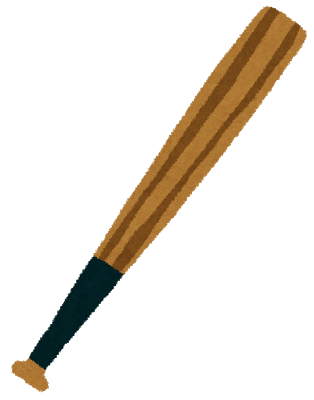 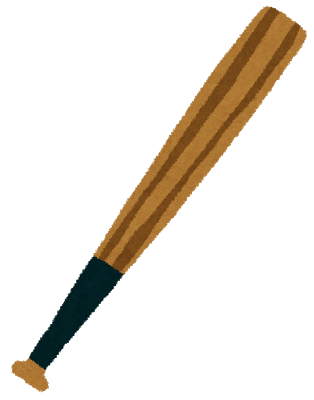 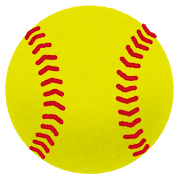 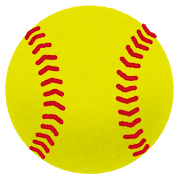 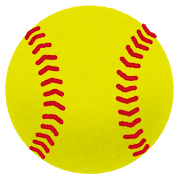 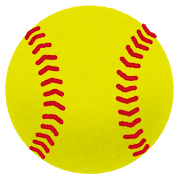 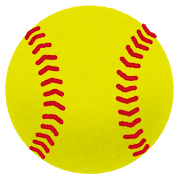 10までの数　かずだけいろをぬりましょう
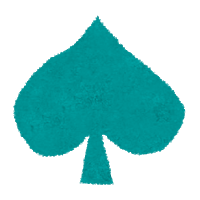 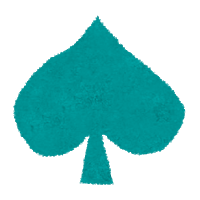 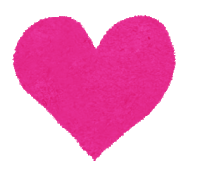 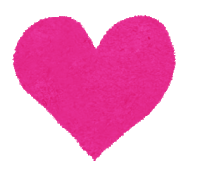 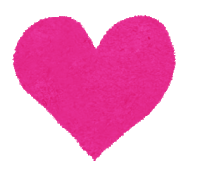 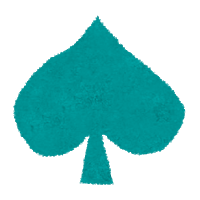 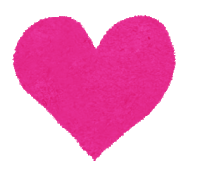 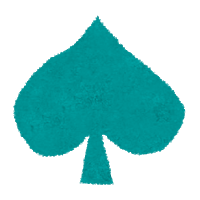 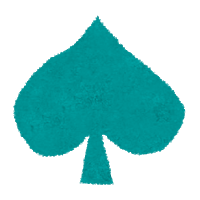 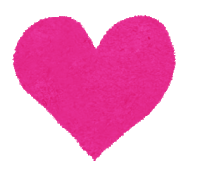 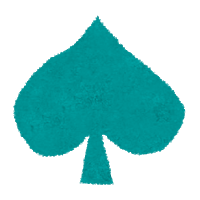 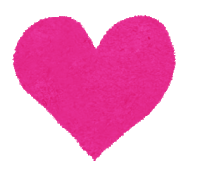 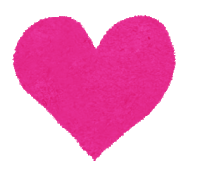 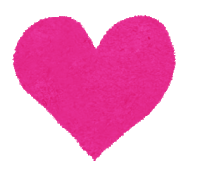 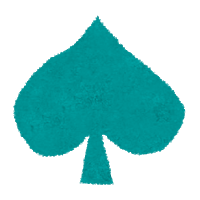 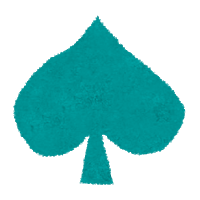 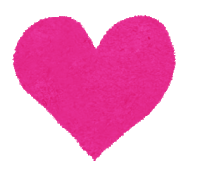 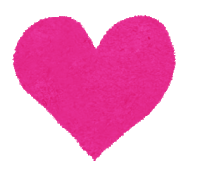